אני שם הילד.ה עושה ניתוח באוזניים
תמונה של הילד.ה
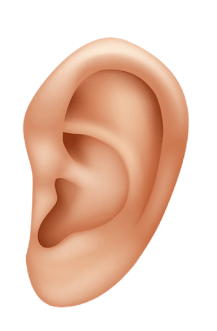 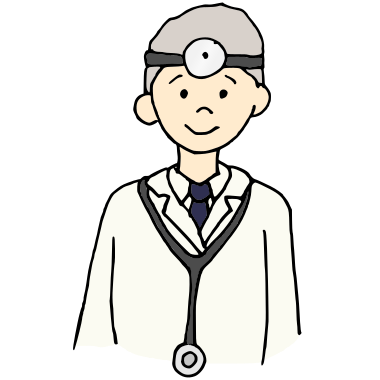 יום אחד עשיתי בדיקה באוזניים עם אוזניות.
 ואז אמא ואבא סיפרו לי שיש לי מים באוזניים.
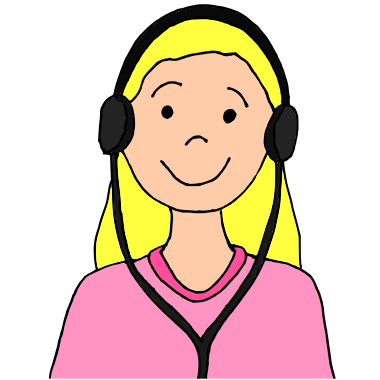 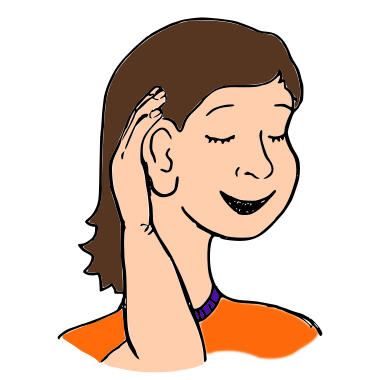 המים האלה מפריעים לי לשמוע
אז ביום שישי, אני אסע עם אבא ואמא למקום מיוחד שנקרא בית חולים ושם יוציאו לי את המים מהאוזניים.
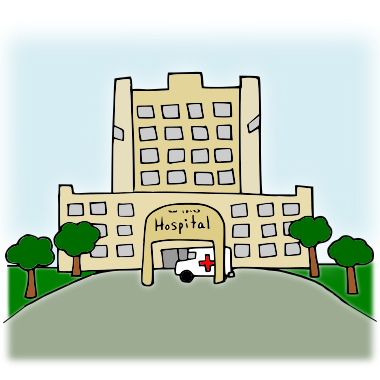 לפני זה אסור לי לאכול או לשתות מהבוקר.
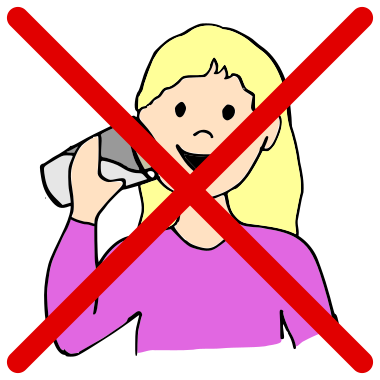 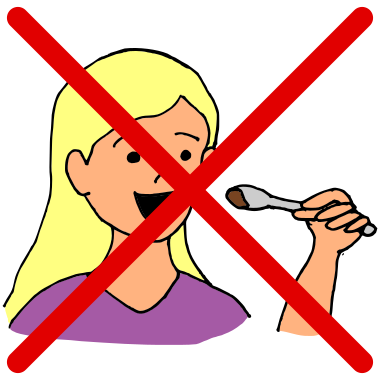 אחר כך נגיע לבית חולים 
ואני אפגוש את האחות שתבדוק אותי.
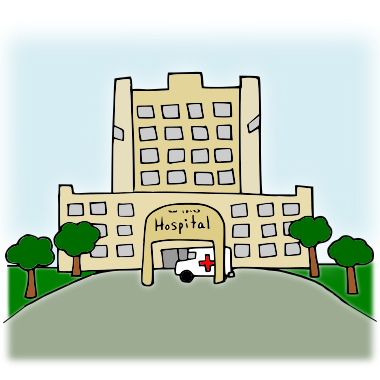 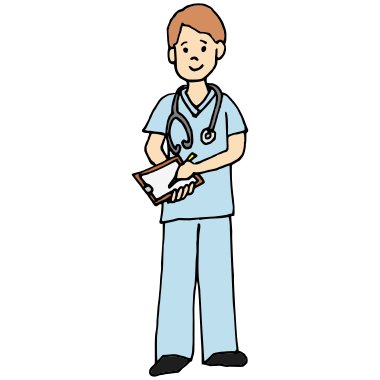 אחר כך יתנו לי ללבוש בגד מיוחד כמו פיג'מה
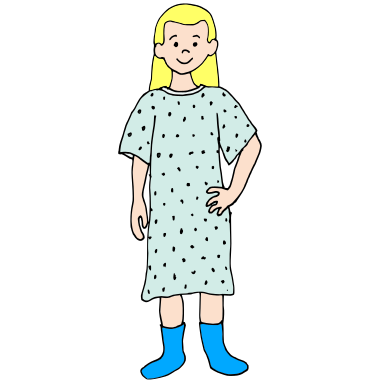 ואני אשכב על מיטה גדולה ומיוחדת שעולה ויורדת.
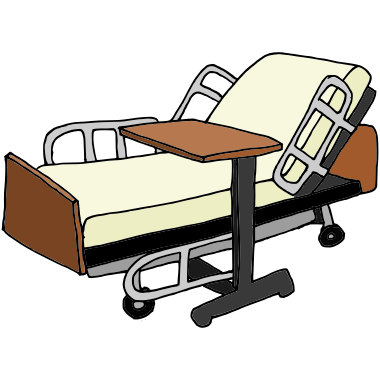 ואז האחות תשים לי מסכה על הפנים שתעזור לי לישון טוב
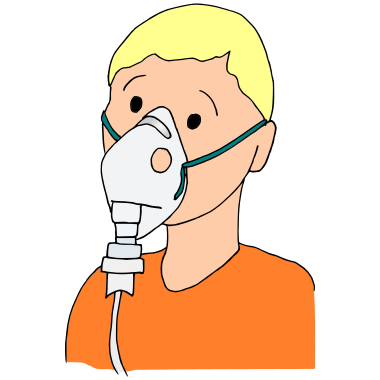 בזמן שאני אשן הרופא יוציא לי את המים מהאוזניים.
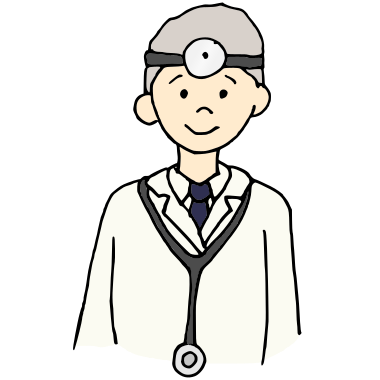 בסוף, אני אתעורר ואמא ואבא יהיו איתי
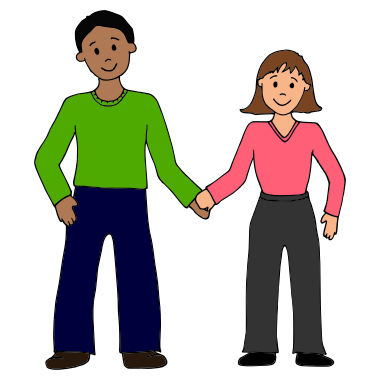 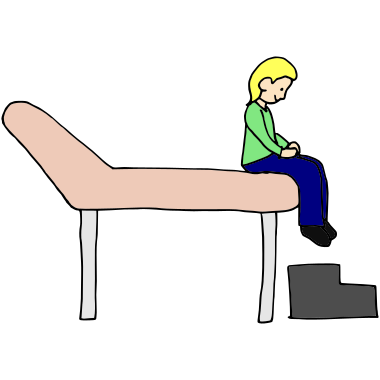 אולי יכאב לי קצת ואמא ואבא יעזרו לי
בסוף נצא מבית החולים ואמא ואבא יקנו לי גלידה!!
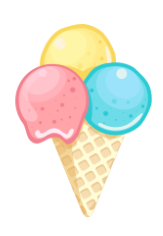 עוד מעט אני אשמע יותר טוב באוזניים!
אני גיבורה!
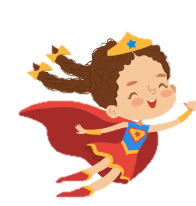